Audited Financial Statements
For the 2019-2020 fiscal year
Annual General Meeting
April 29th, 2021
Presented by Holly Mark-Hilton
Finance Coordinator
Agenda
1
Non-Consolidated Statement of Operations
2
Non-Consolidated Statement of Changes in Net Assets
3
Non-Consolidated Balance Sheet and Statement of Cash Flows
4
Reconciliations from the Audit and the Cumulative result from 2015-2020
02
The Non-Consolidated Statement
Of Operations
Comparison of 2018-2019 and 2019-2020
2019-2020
2018-2019
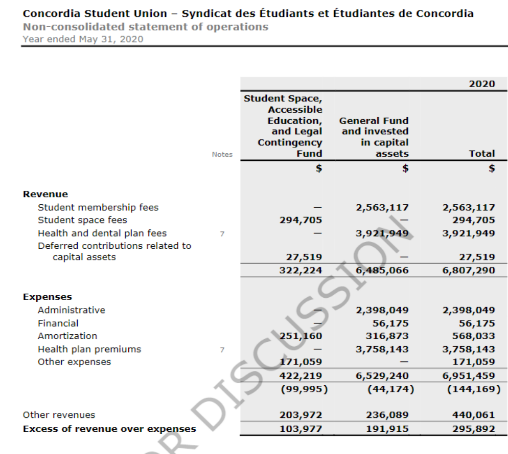 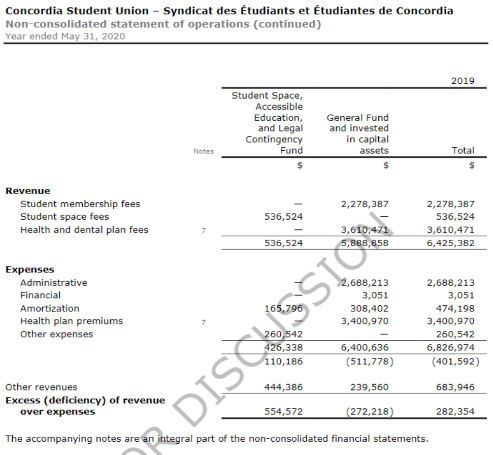 Insight
The CSU ended the 2018-2019 fiscal year with a $282,354 surplus and the 2019-2020 fiscal year ended with a $295,892 surplus
[Speaker Notes: Meaning there is an increase of 4.79%]
Summary of changes from 2018-2019 to 2019-2020
Comparison of 2018-2019 and 2019-2020
2019-2020
2018-2019
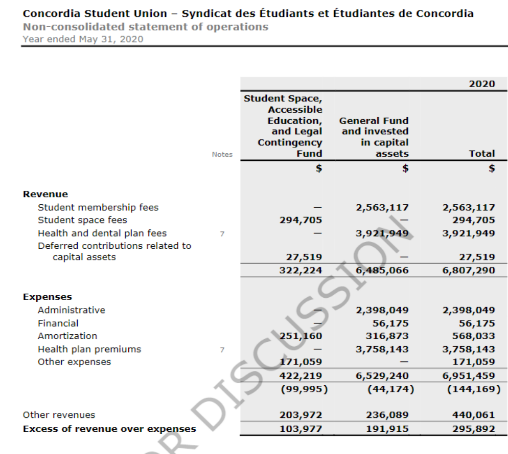 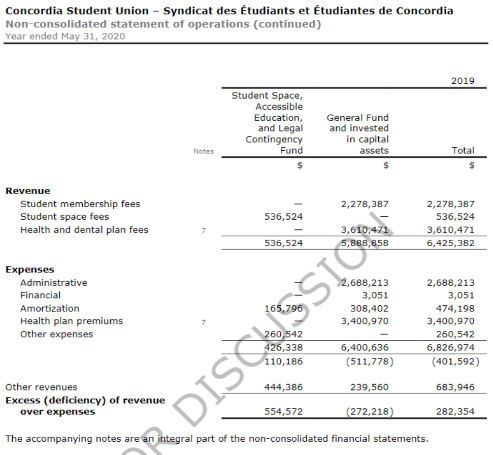 Student Fees
Increase of $284,730
Insurance Plan
Increased Revenues ($311,478) and Increased expenses ($357,173)
SSAELC Fund
Decreased Revenues ($82,233) and Decreased Expenses ($89,483)
Insight
The CSU ended the 2018-2019 fiscal year with a $282,354 surplus and the 2019-2020 fiscal year ended with a $295,892 surplus
Note 7: Health and Dental Plan (Student Insurance)
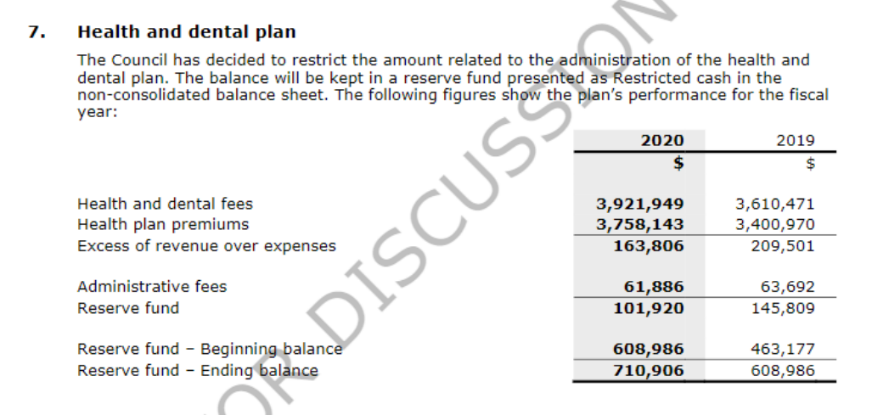 Insight
Considering the significant ending balance in the Reserve fund, the CSU may want to look into decreasing insurance premiums for students
The Non-Consolidated Statement
Of Changes in Net Assets
Comparison of 2018-2019 and 2019-2020
2019-2020
2018-2019
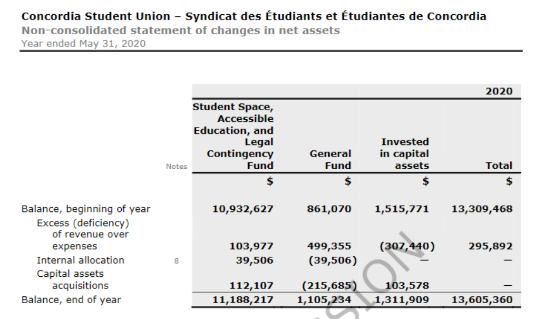 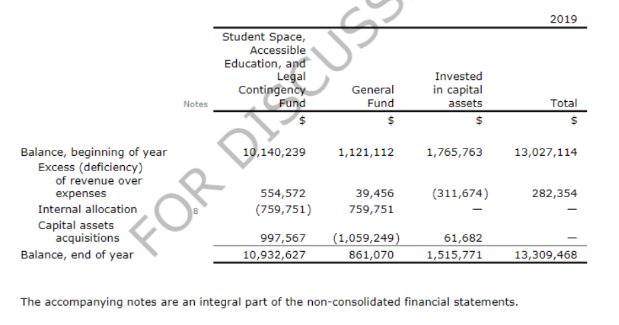 Insight
The CSU’s ending balance is of $13,605,360; which increased by $295,892 compared to the 2018-2019 fiscal year
[Speaker Notes: An increase if 2.22%]
Summary of changes from 2018-2019 to 2019-2020
Comparison of 2018-2019 and 2019-2020
2019-2020
2018-2019
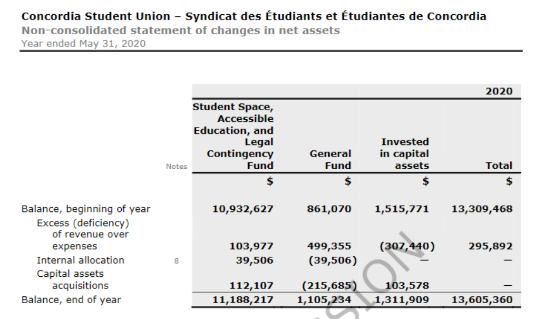 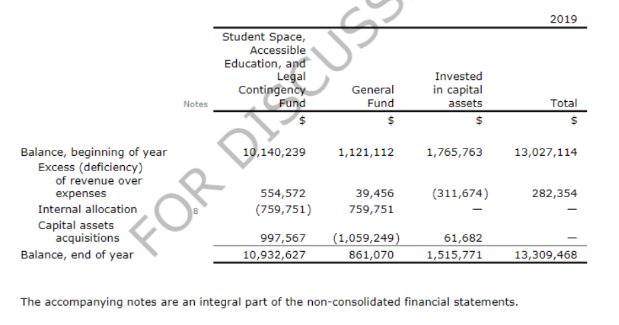 SSAELC Fund 2019-2020
SSAELC Fund 2018-2019
Increase of $255,590
Increase of $792,388
General Fund 2019-2020
General Fund 2018-2019
Increase of $244,164
Decrease of $260,042
Capital Asset Investments 2019-2020
Capital Asset Investments 2018-2019
Decrease of $203,862
Decrease of $249,992
Insight
The CSU’s ending balance is of $13,605,360; which increased by $295,892 compared to the 2018-2019 fiscal year
Note 8: SSAELC Loan
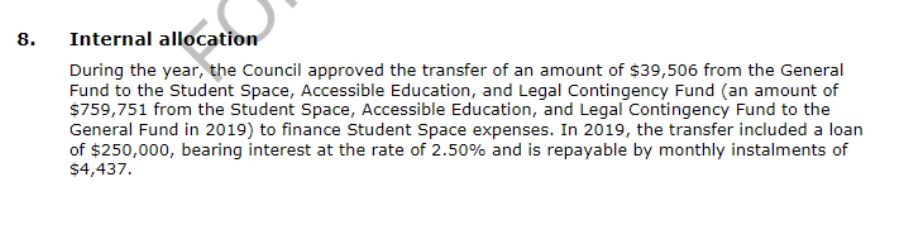 Insight
The first payment made to the SSAELC loan was in the 2019-2020 fiscal year and totalled $39,506
The Non-Consolidated Balance Sheet
And Statement of Cash Flows
The CSU’s 2019-2020 Balance Sheet
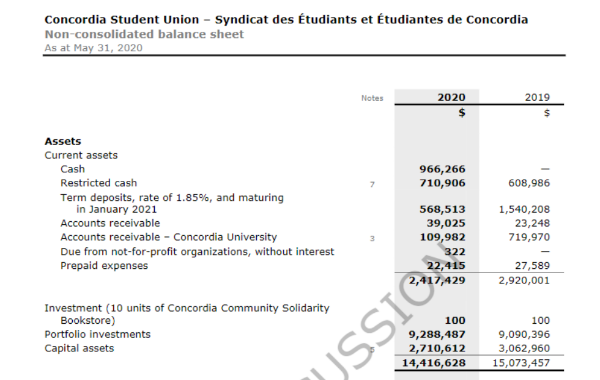 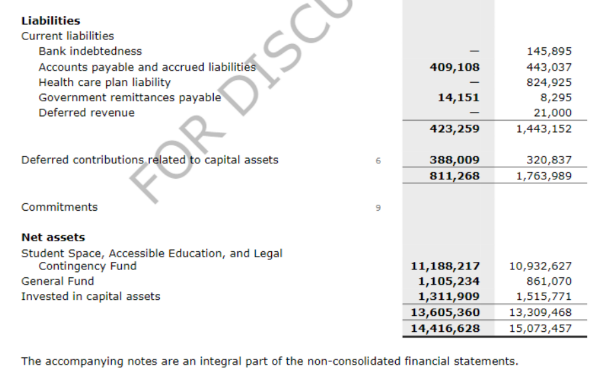 Total Current Liabilities: -1,019,893
Total Liabilities: -952,721
Total Current Asset: -502,572
Total Net Assets: 295,892
Total Liabilities and Net Assets: -656,829
Total Asset: -656,829
Insight
The CSU’s Total Liabilities and Net Assets is $14,416,628 which decreased by 4.4%
The CSU’s 2019-2020 Statement of Cash Flows
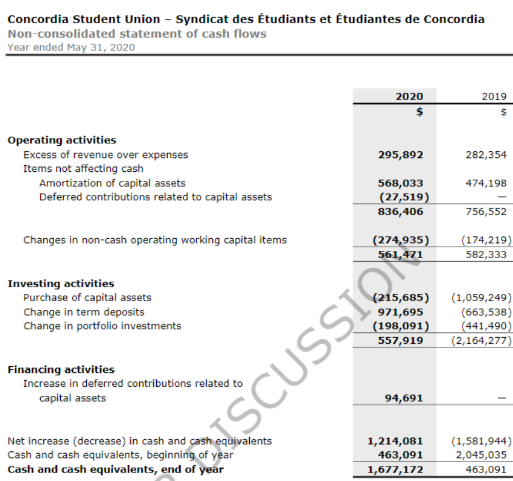 Cash and Cash equivalents
Net decrease of $1,581,944 in 2019
Net increase of $1,214,081 in 2020
Cash and Cash equivalents beginning balance
Decrease of $1,581,944
Cash and Cash equivalents ending balance
Increase of $1,214,081
Insight
The CSU’s ending cash totals $1,677,172 which is $1,214,081 more than the 2018-2019 fiscal year
Reconciliations and the Cumulative
Result from 2015-2020
Audit Reconciliation for the 2019-2020 fiscal year
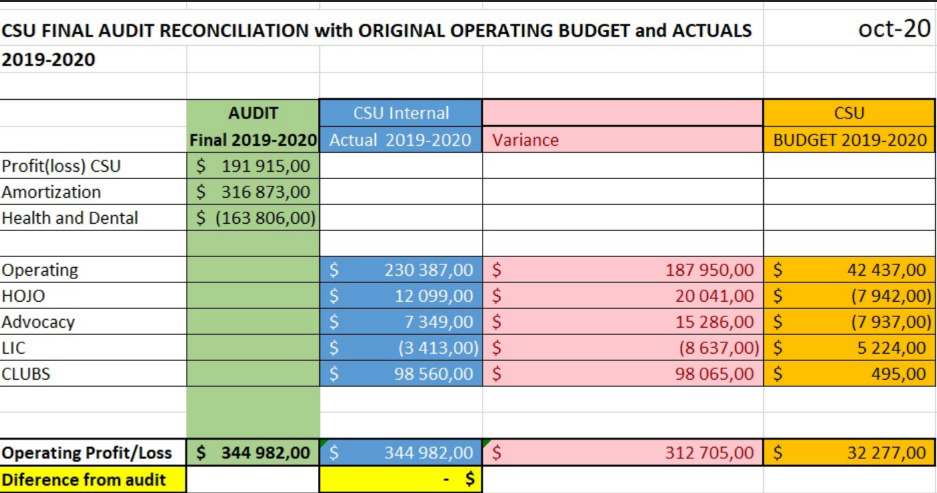 Insight
No discrepancies were recorded when the audit was reconciliated with the CSU’s operational budget and actuals for the 2019-2020 fiscal year
Cumulative results from the 2015 to 2020 fiscal year
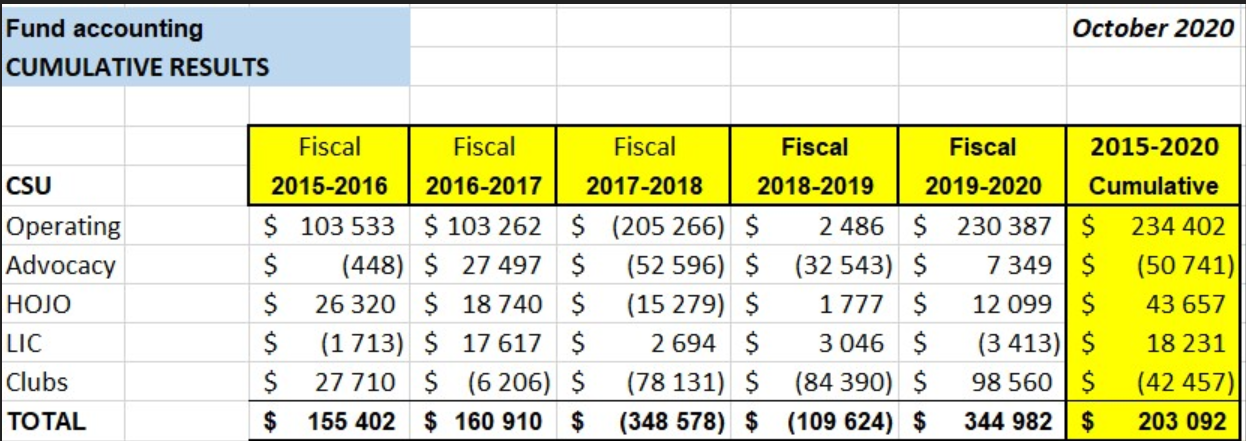 Insight
The Cumulative result from 2015 to 2020 totals a $203,092 surplus
Thank you!
Annual General Meeting
April 29th, 2021